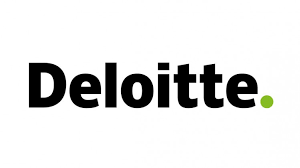 Can we have more for less?
The UK productivity problemJohnny Lau
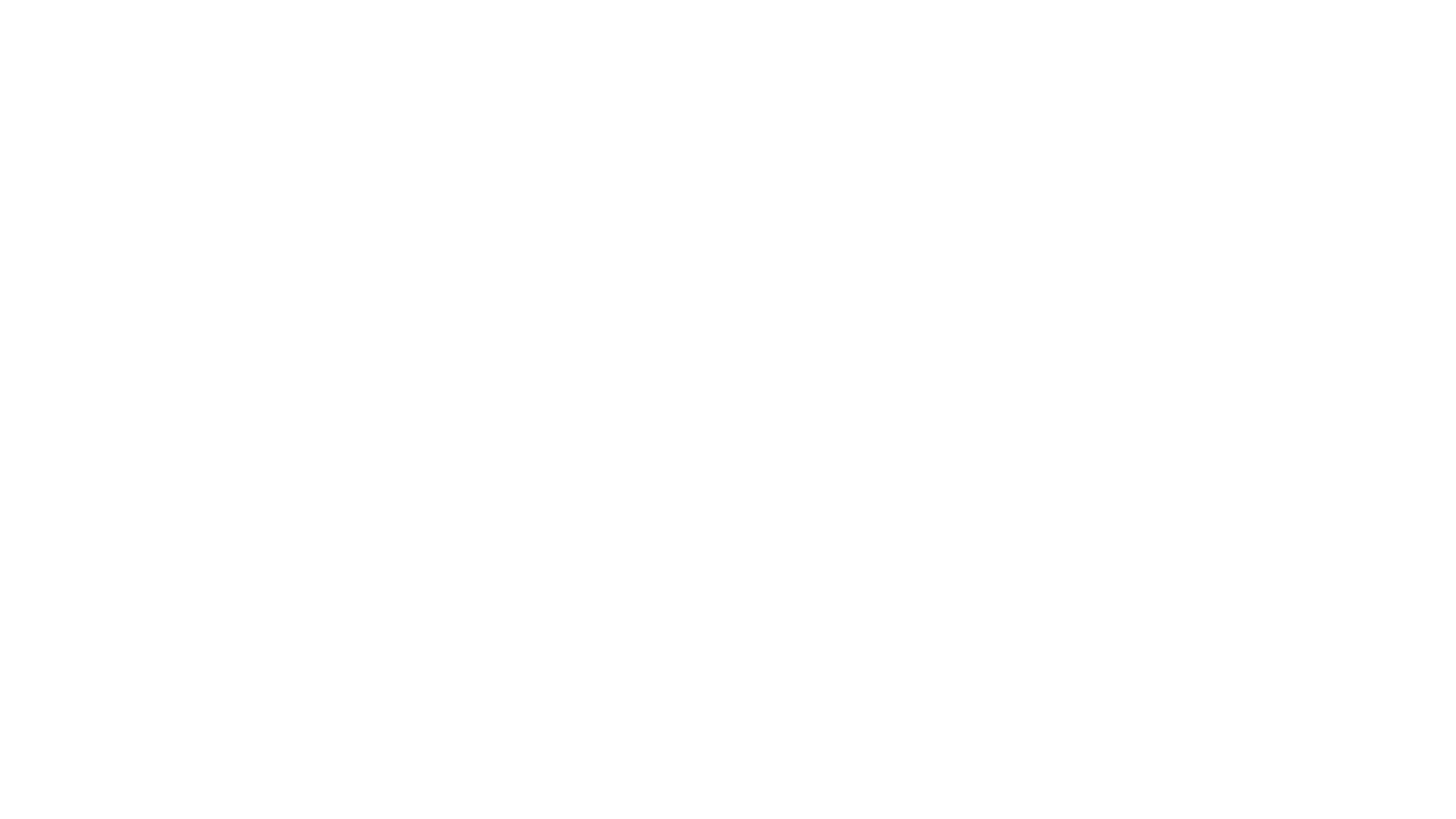 “Productivity is commonly defined as a ratio between the output volume and the volume of inputs.

How efficiently production inputs, such as labour and capital, are being used in an economy to produce a given level of output.

Over the past decade, productivity has slowed down globally with the UK lagging behind some other developed economies. 

Productivity is key to the development of local businesses and the wider economy.
Definition
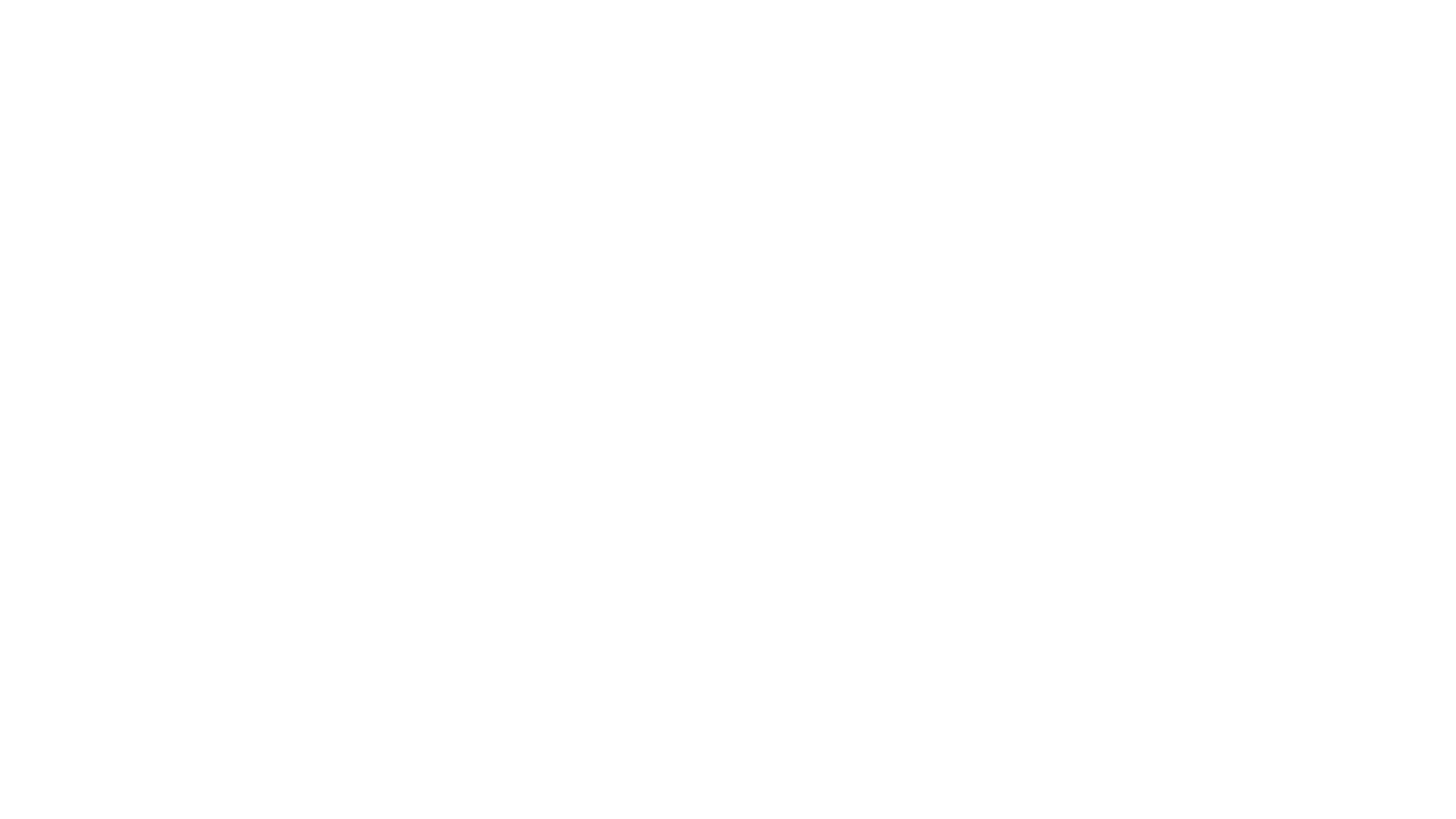 Fully understand client brief

Differentiate from other consultants’ briefs

Selectivity with the extensive datasets

Adding value to the data

Providing insight
Approach
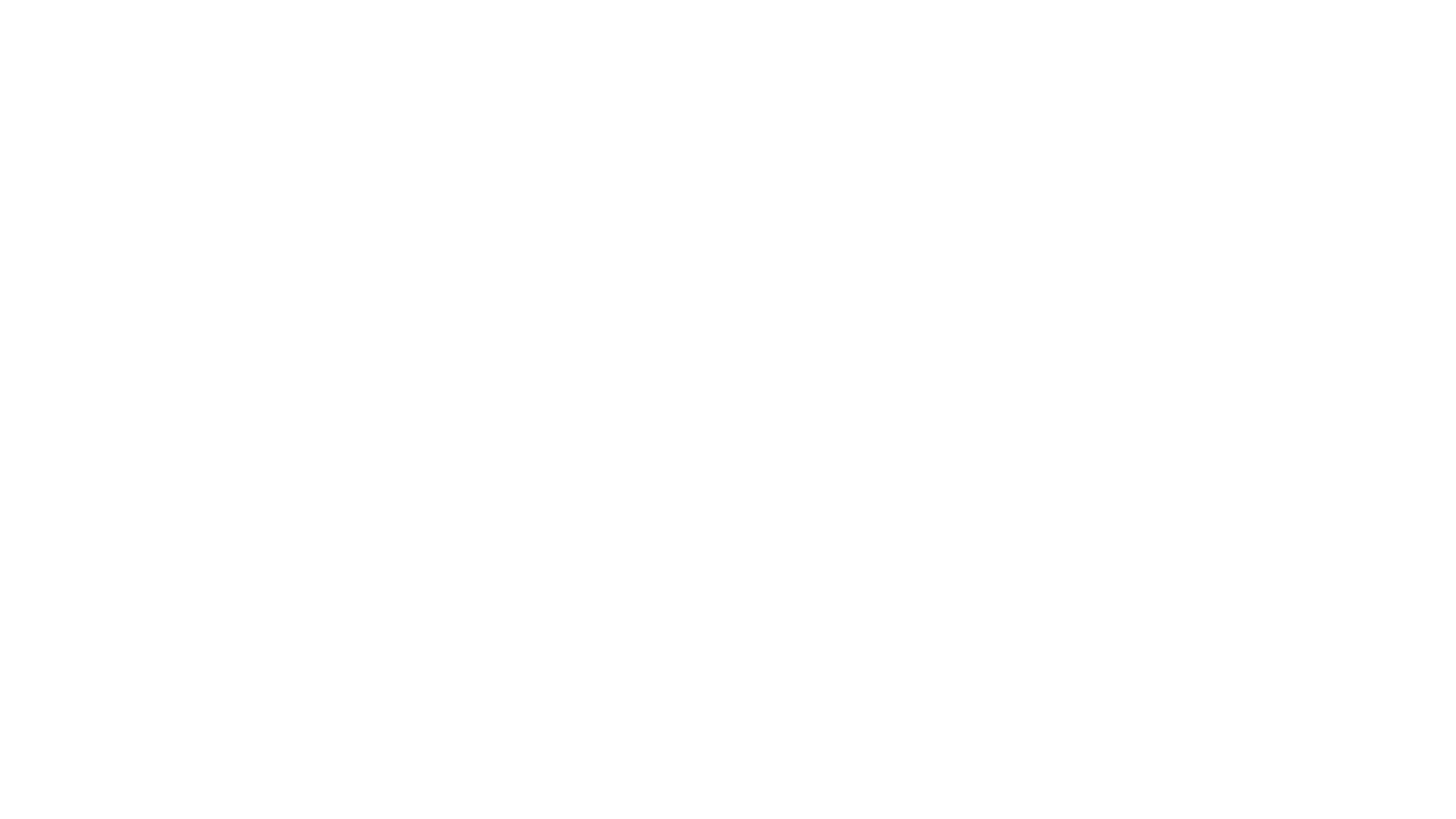 How can we improve productivity within Scotland and the UK overall? 


Which industries are lagging behind in terms of productivity and how could they catch up?

What factors can be improved to increase employee and/or business productivity across UK regions? 

Can we predict overall UK productivity rates?
Client brief
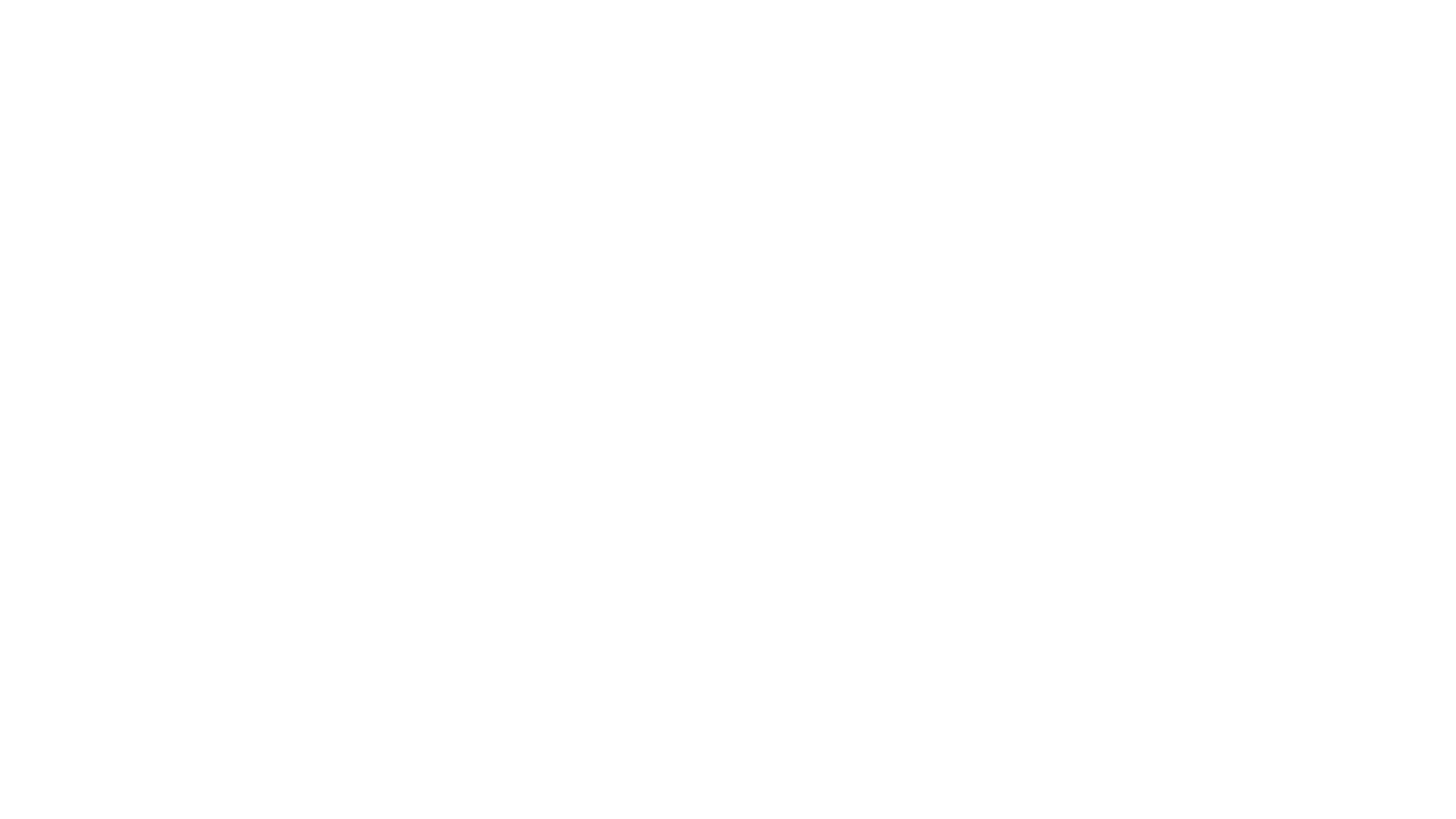 Verify assertions
Comparison versus UK history and other countries
Emphasis on Scottish insights
Identify poorly performing sectors
Identify poorly performing regions
Identify biggest bang for buck
Create model to understand specifics of UK productivity
Identify most feasible area to focus on
Work with client on implementation
Analysis
Challenges
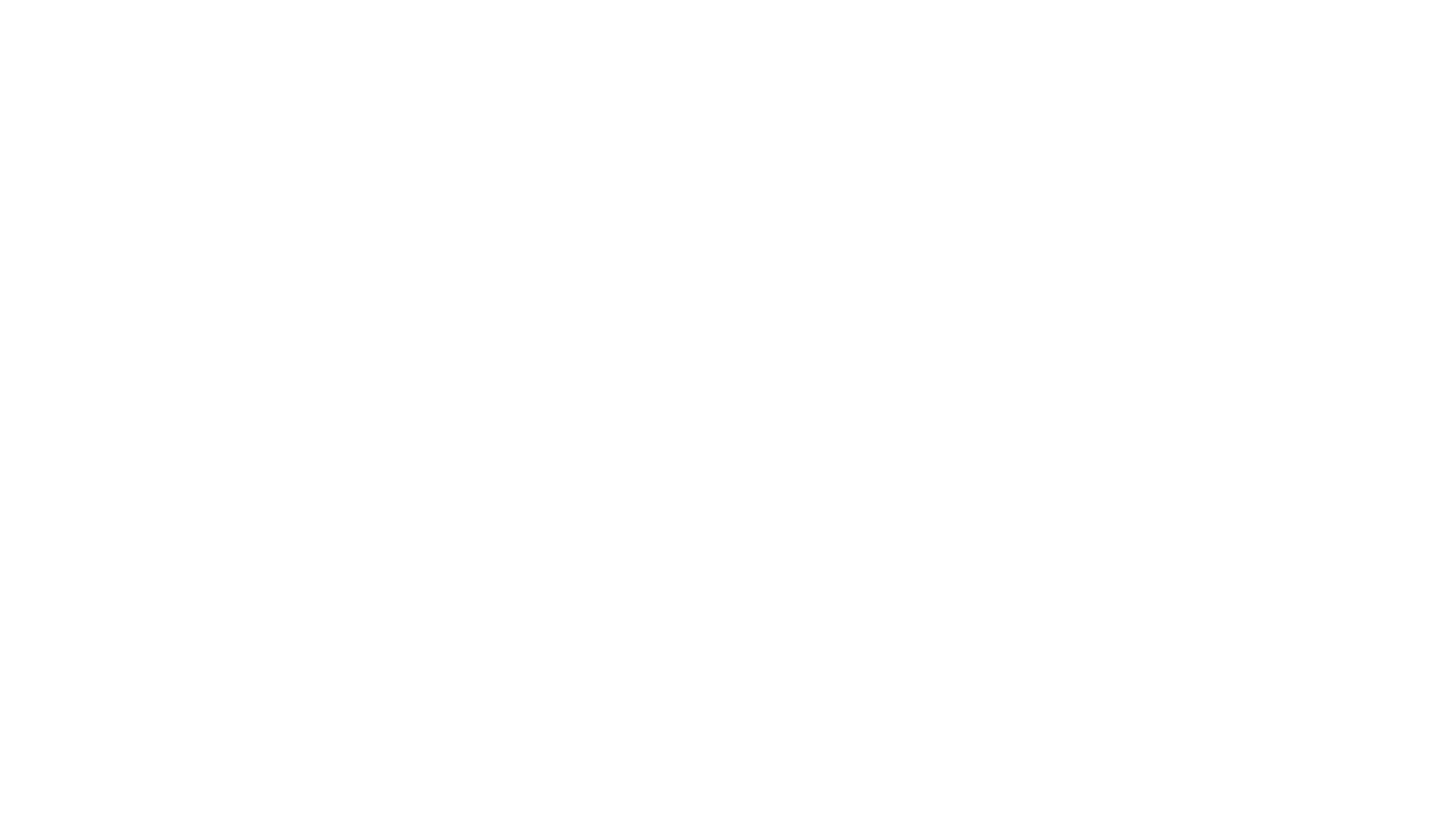 Very wide data
Spreadsheets with multiple tabs
High volume of data
Data from different sources
Different sector classifications
Different time periods
Different category splits
Different sides of same D10 – e.g. output per 
Organisation
Focus
Keeping code DRY
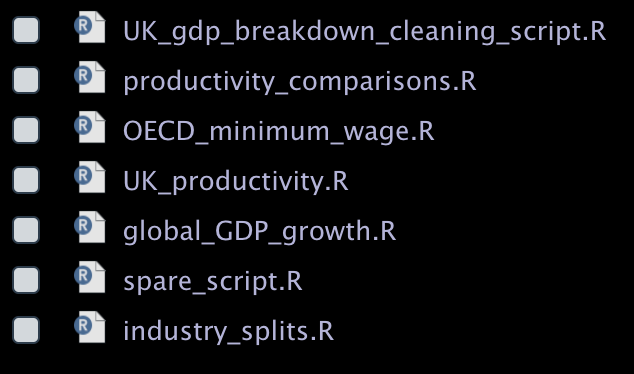 Additional data
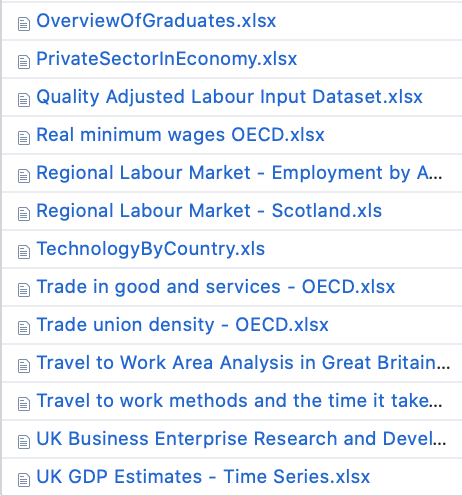 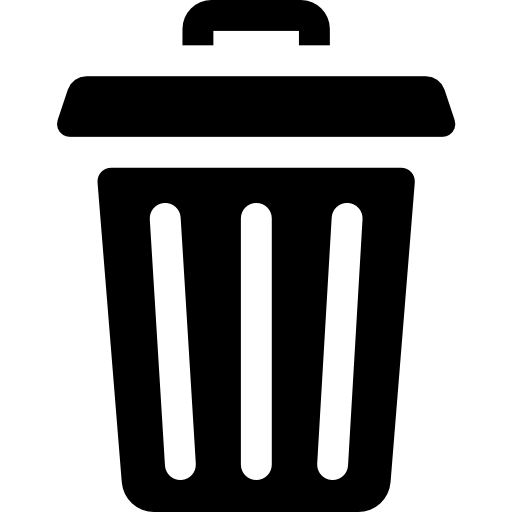 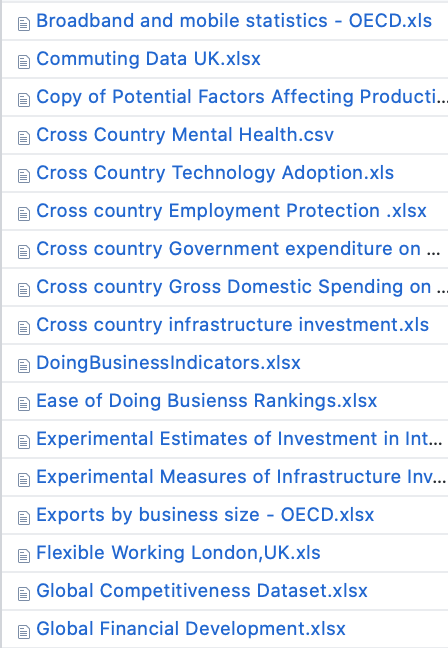 Bin
In the data folder
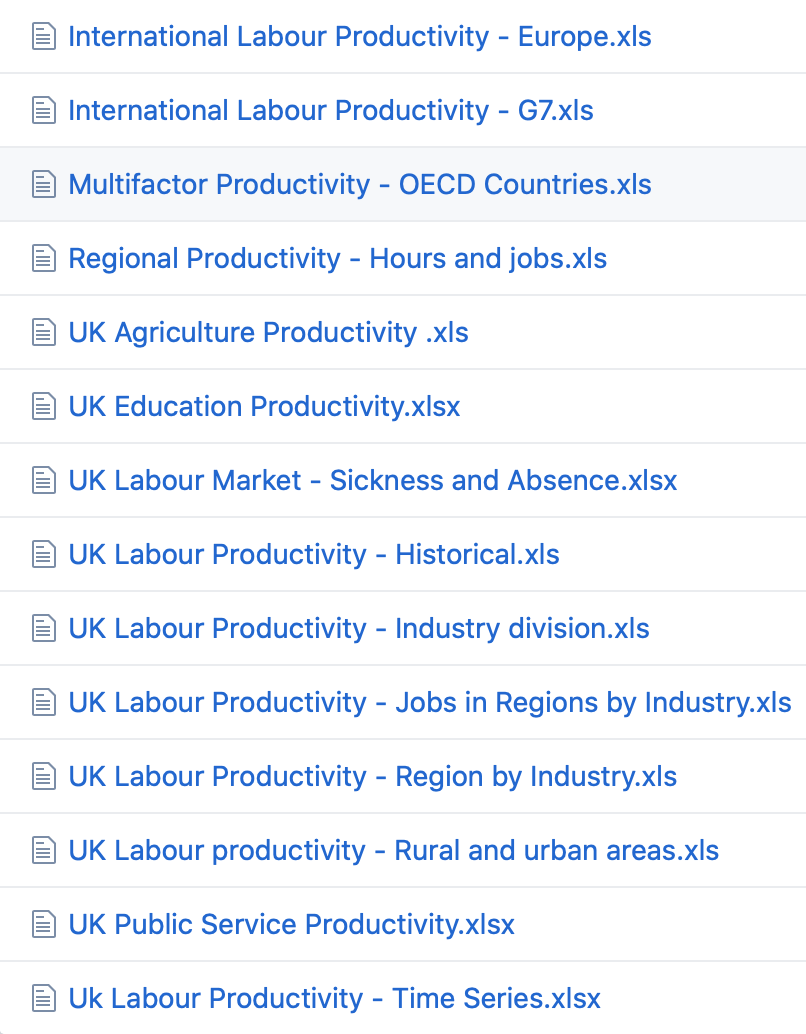 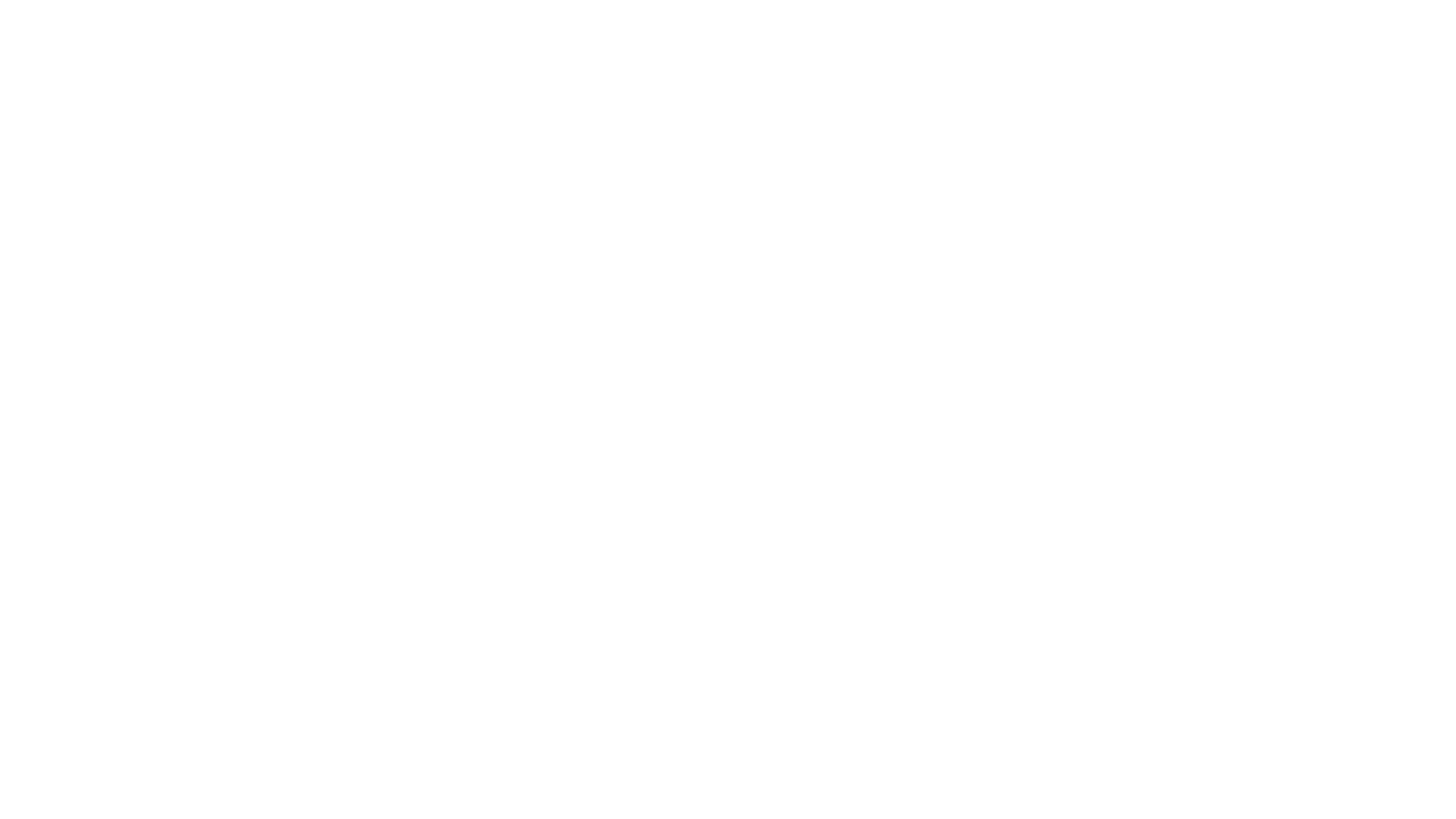 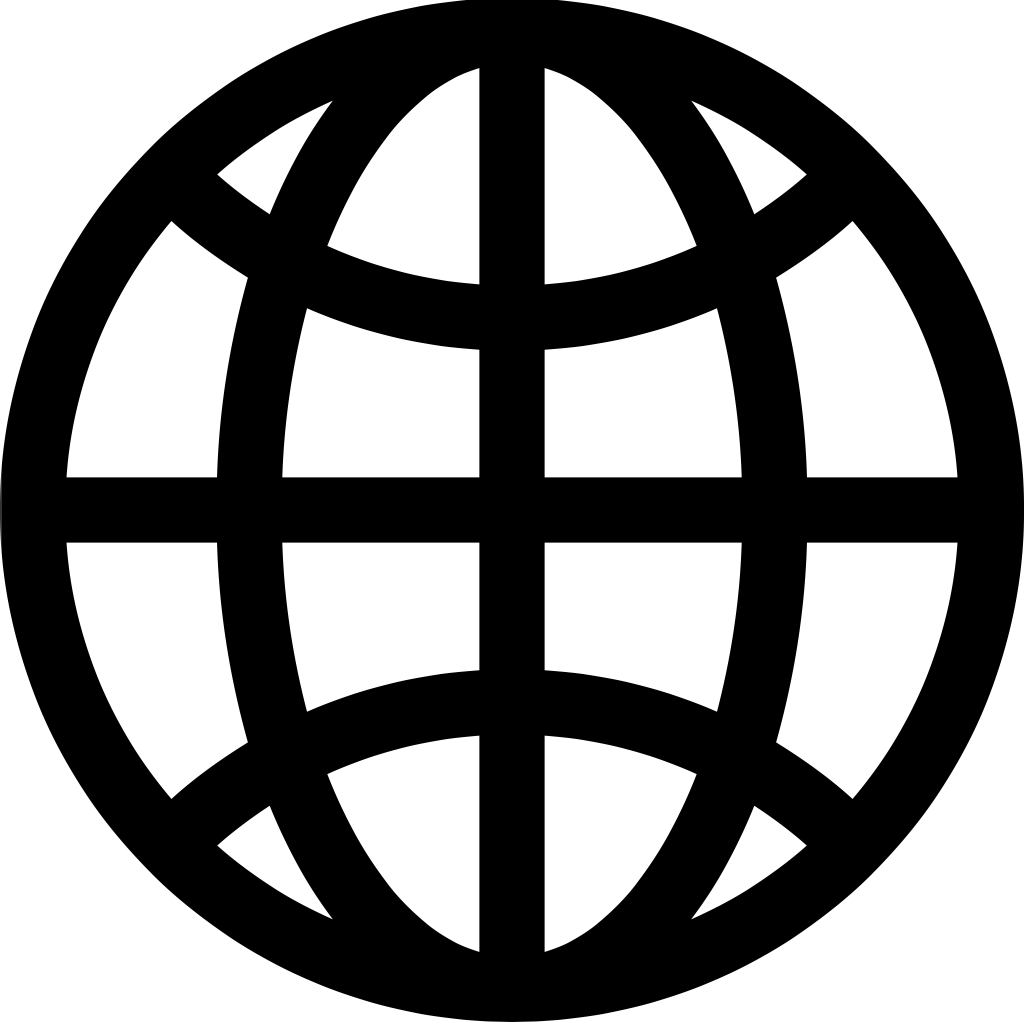 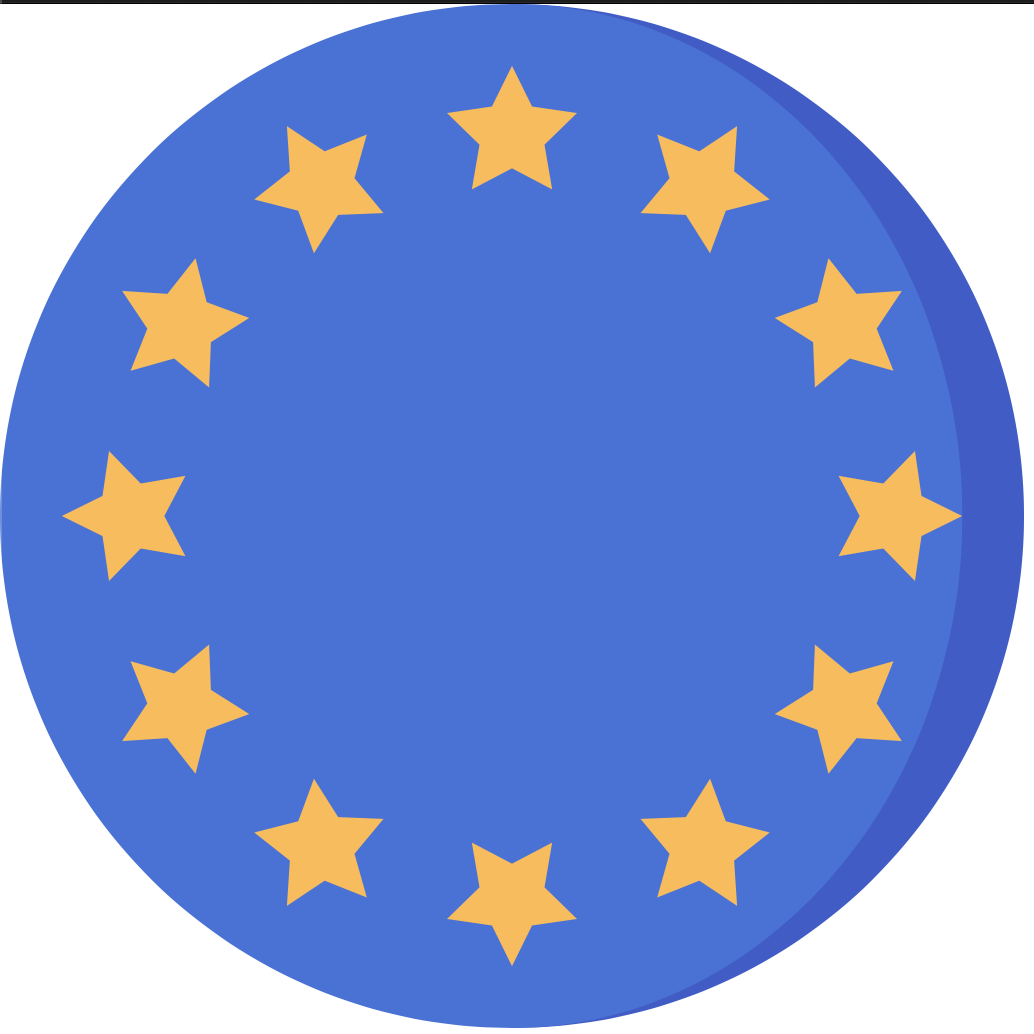 What’s your problem?
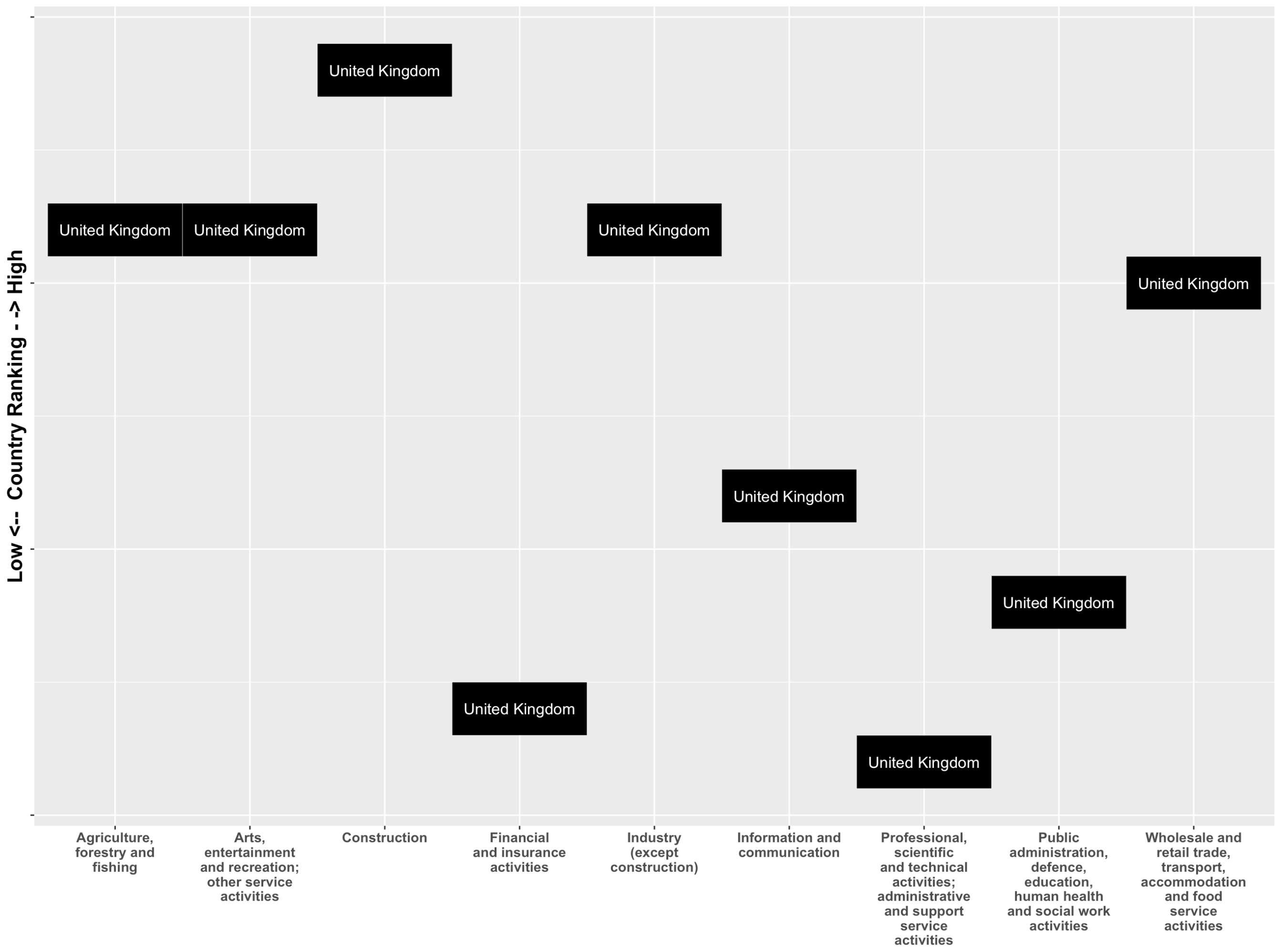 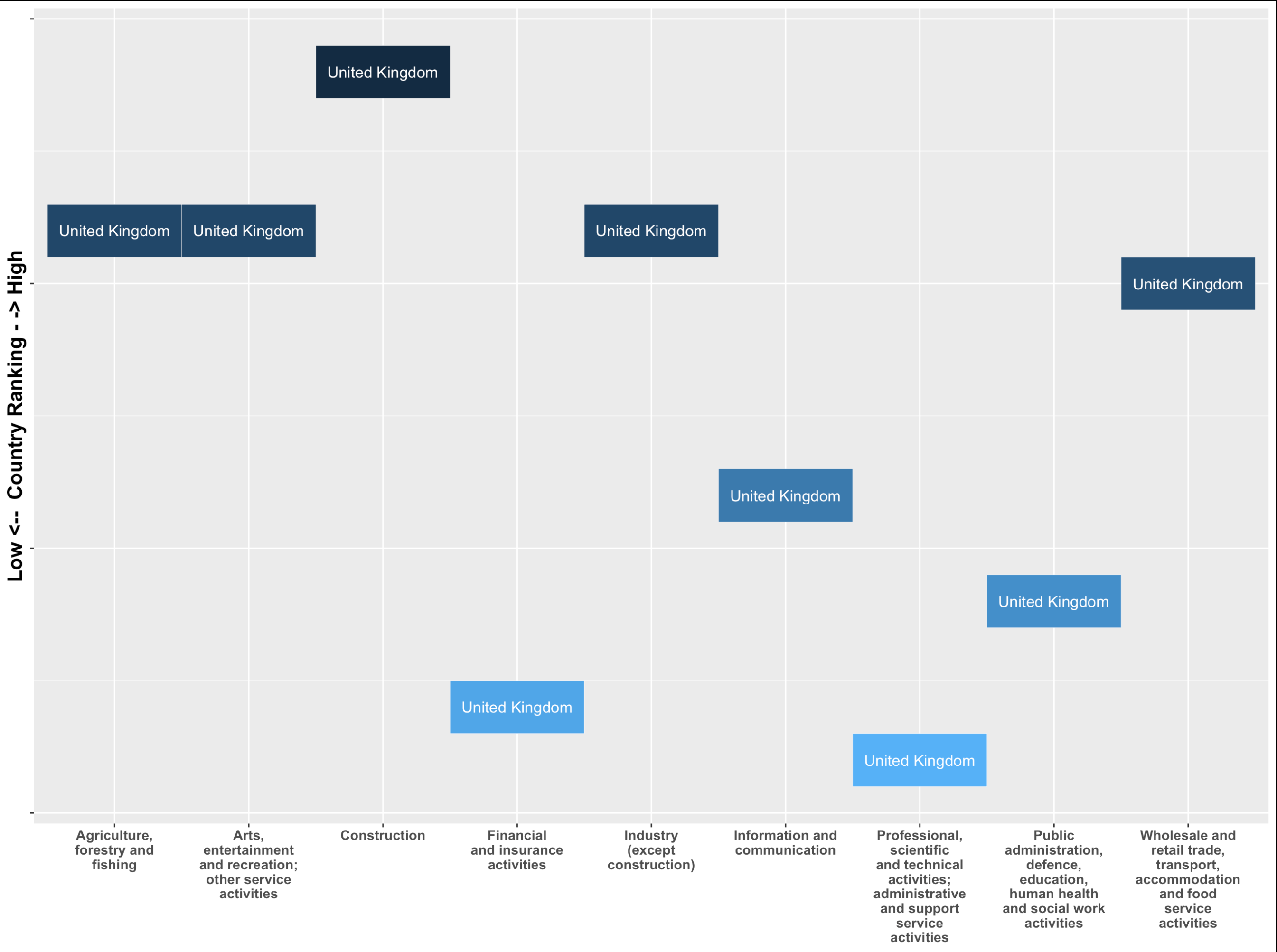 Professional, scientific and technical
Professional, scientific and technical
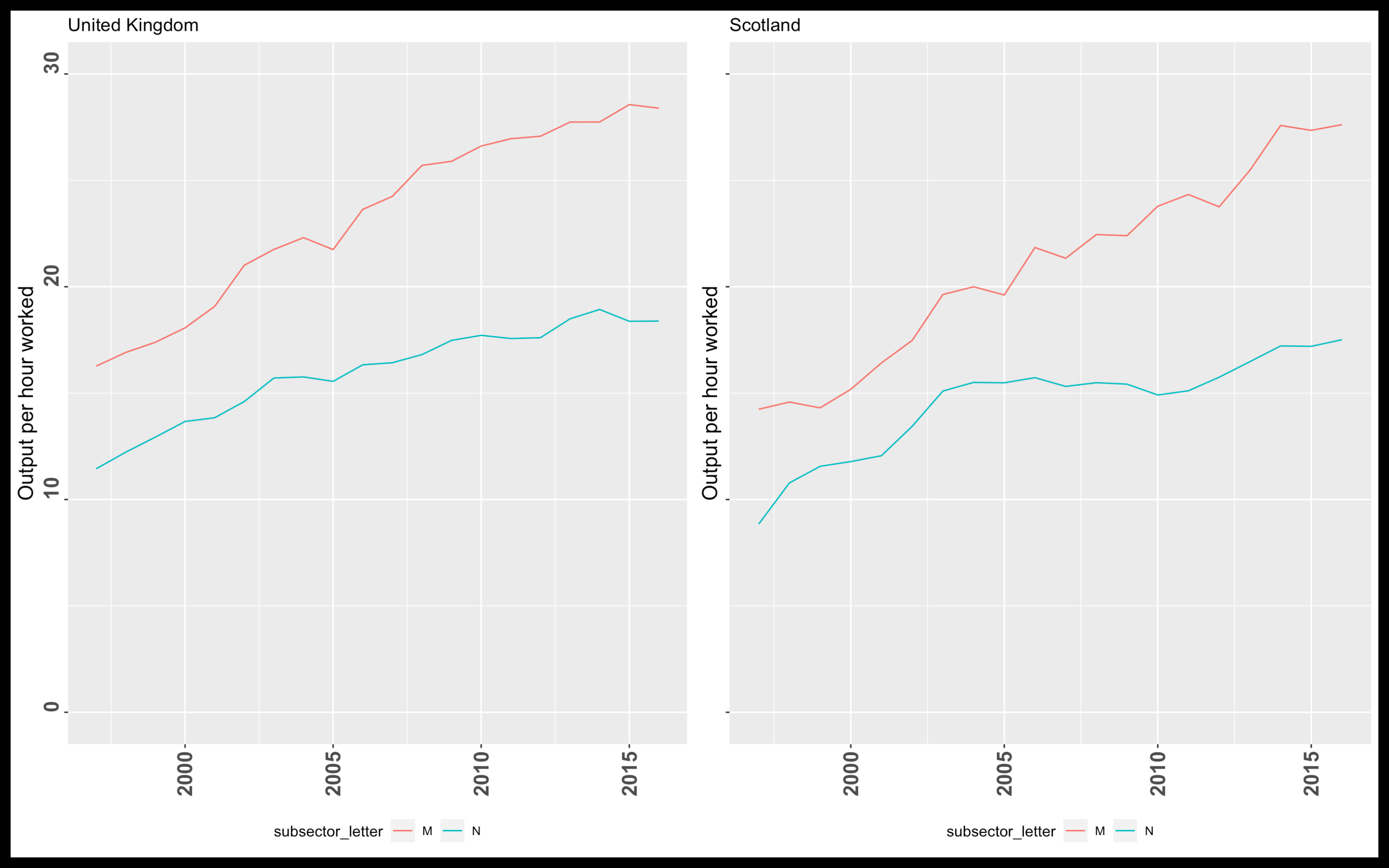 Professional and business services
Financial and insurance activities
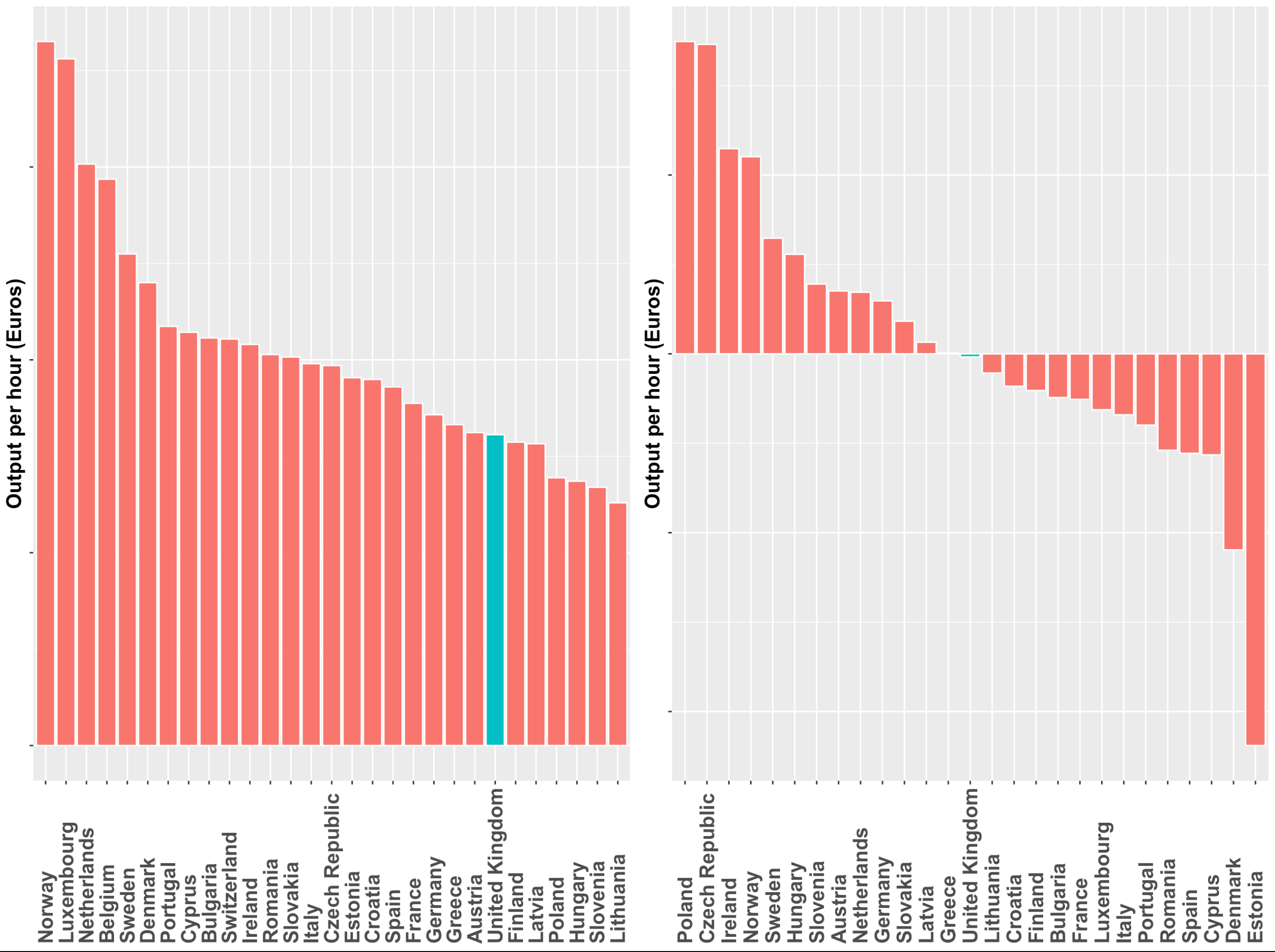 Financial and insurance activities
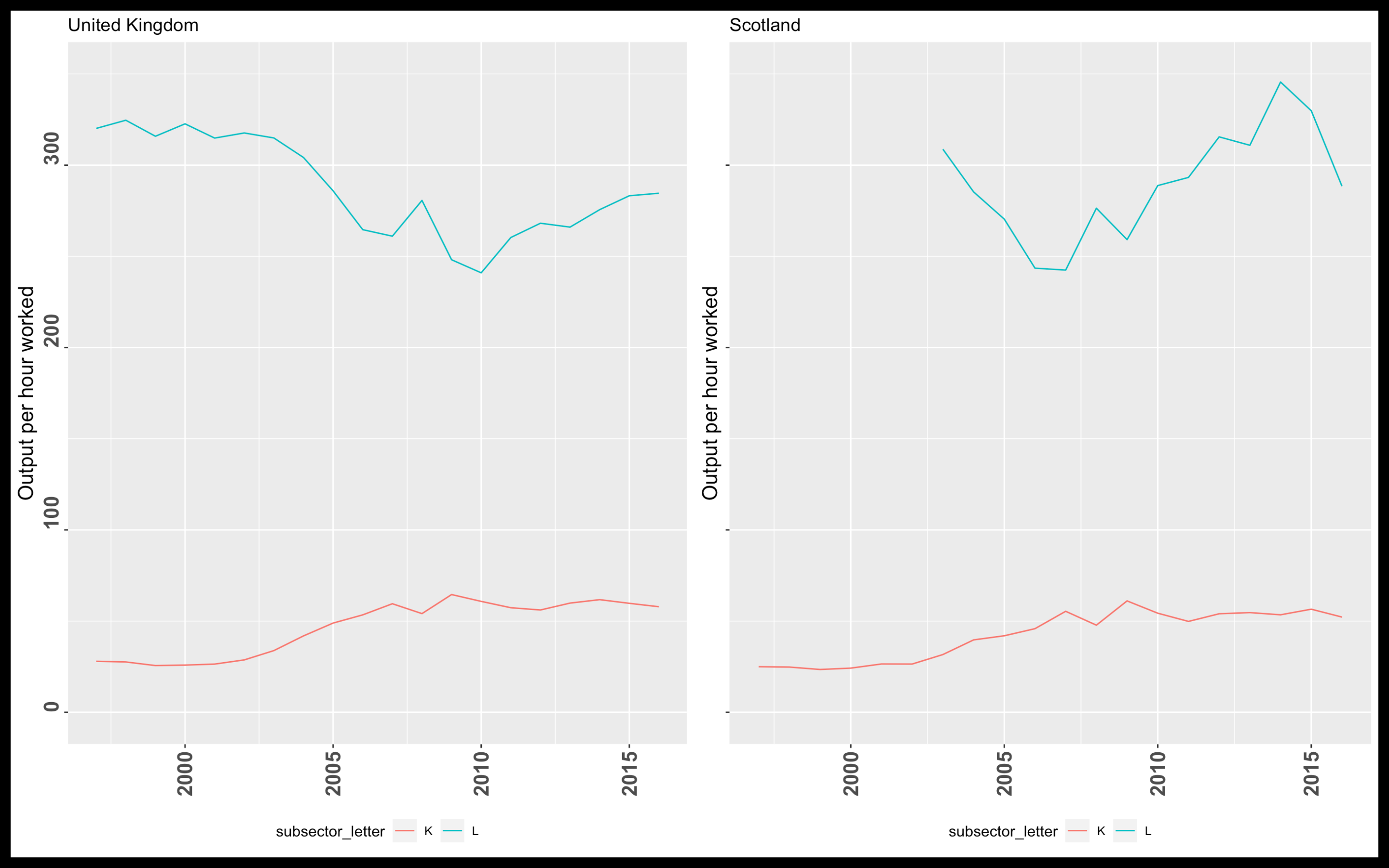 Financial and insurance activities
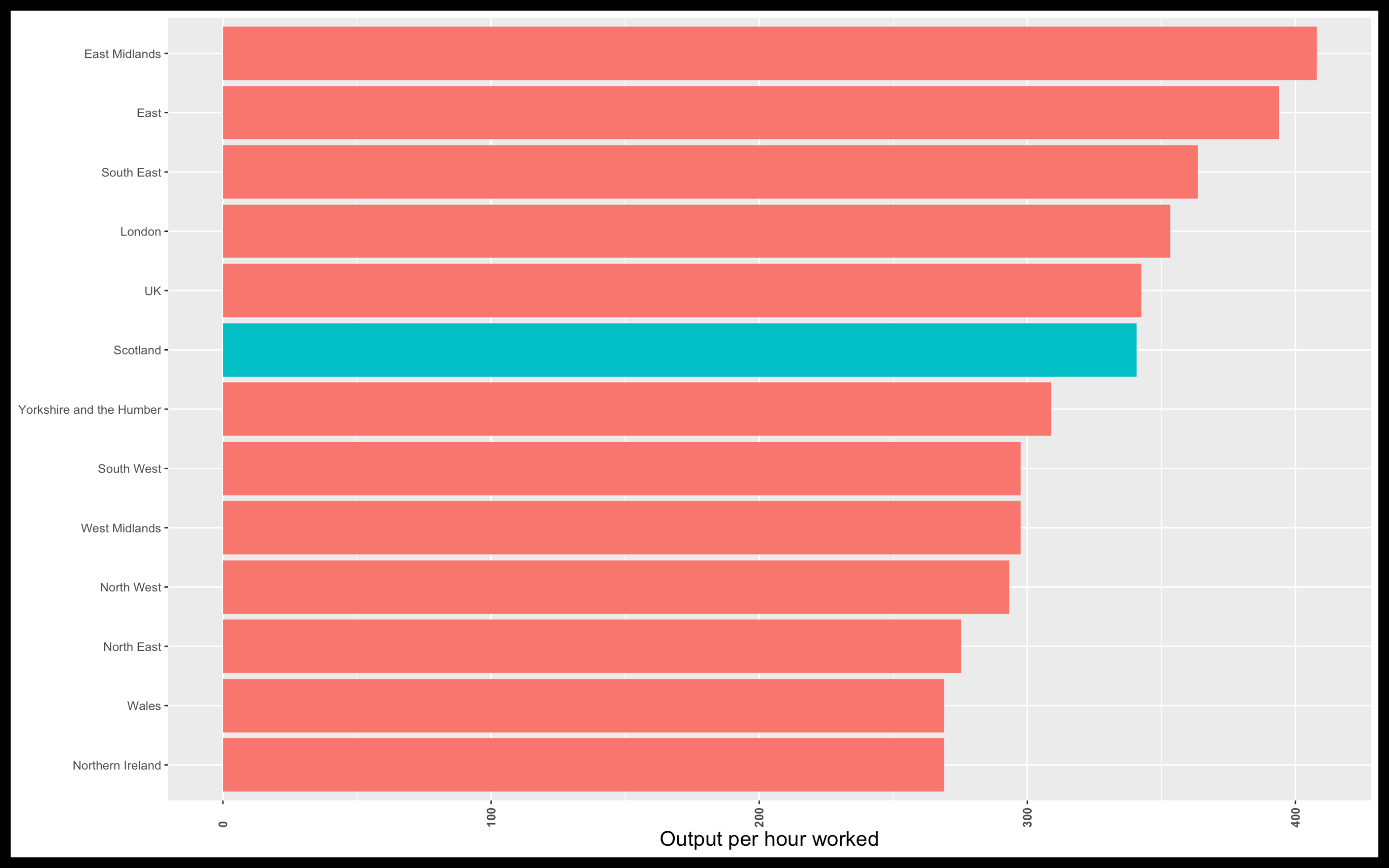 Public admin, defence, education, human health and social work
Public Admin and Defence
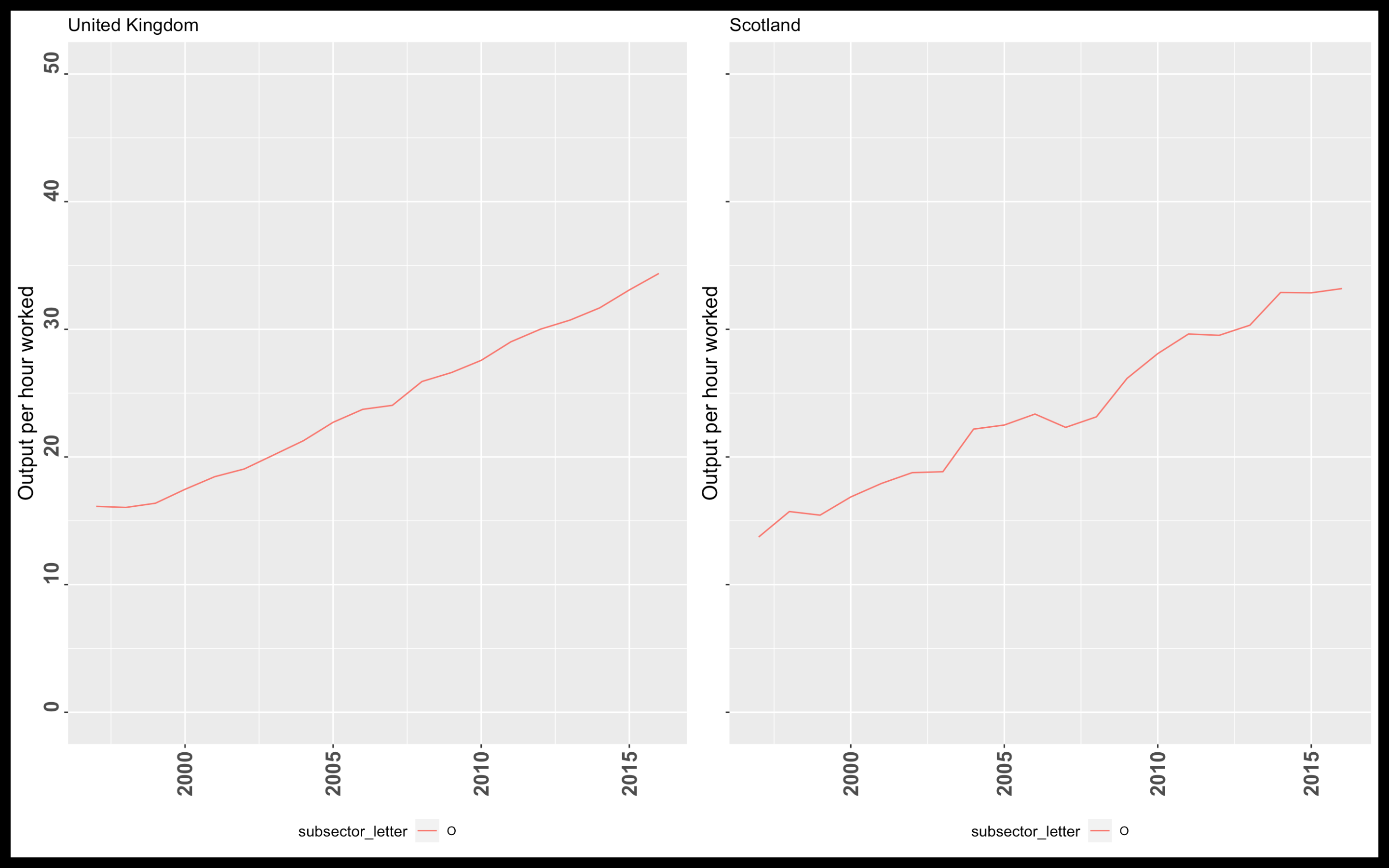 Public admin and defence
Health and education
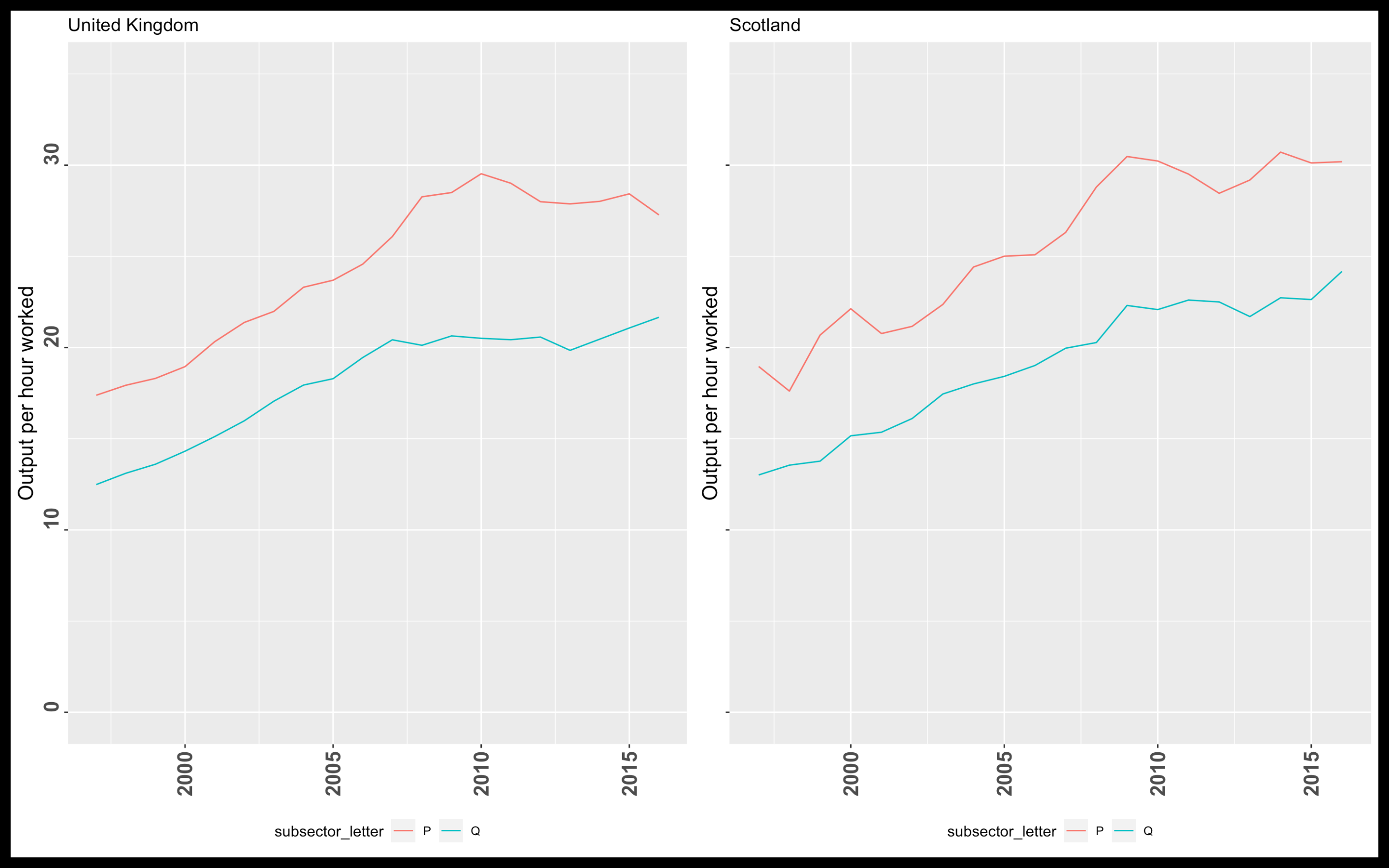 Health and education
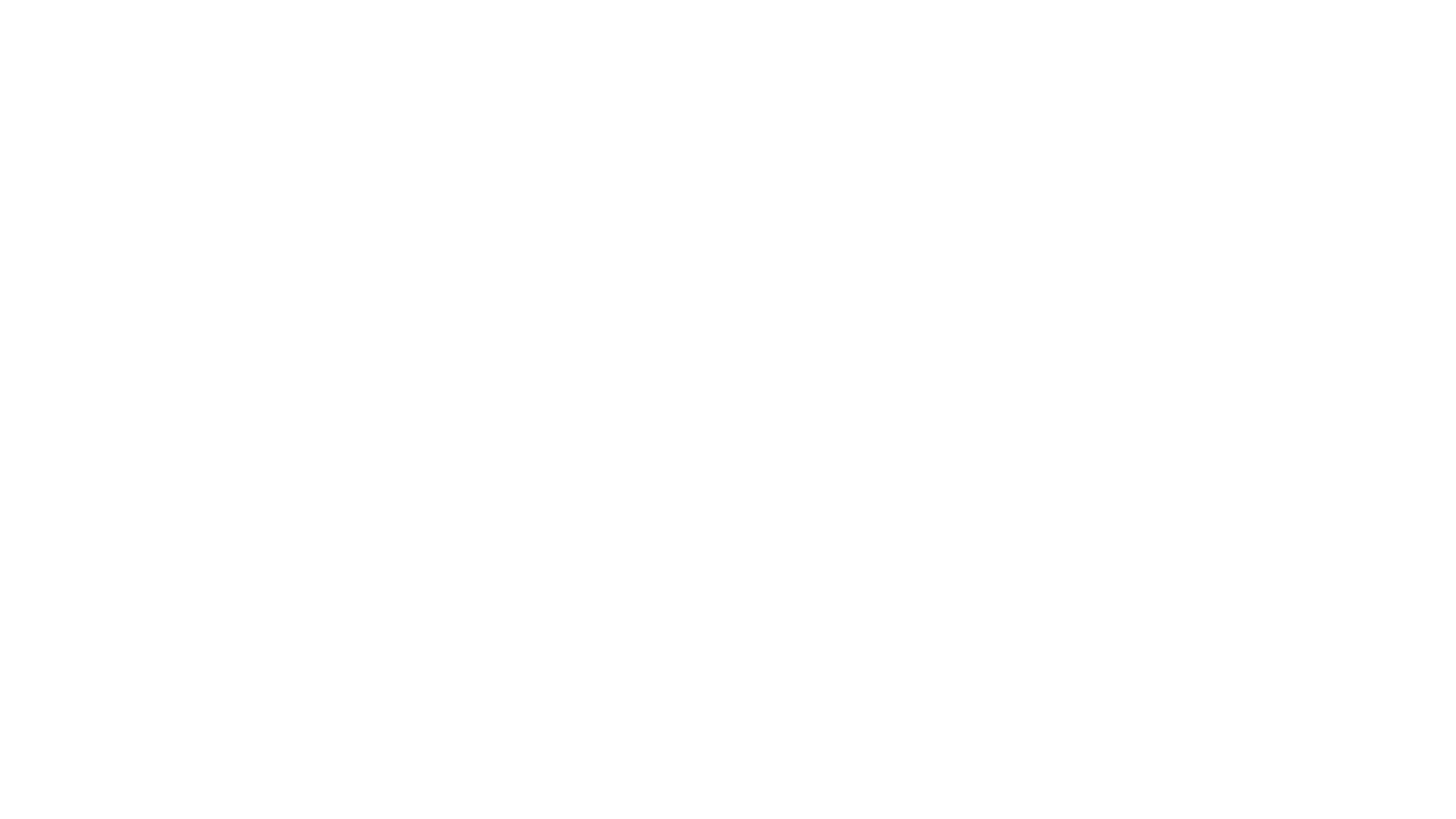 More work to be done
”Headline” figures only
Relationships may be more complex / structural /regional/ country specific
Productivity != productivity growth
Caveats to the analysis
Review versus EU28
Versus EU28 UK is weakest in

Professional, science and business services
Irish productivity growth versus Croatia
Switzerland productivity versus Greece

Financial and insurance activities
Polish and Cazech productivity growth versus Estonia
Norweigan and Luxembourg productivity versus Lithuania

Public admin, defence, education and health
Latvian productivity growth versus Romania
Netherlands and Italian productivity versus Sweden
Review for Scotland
Scotland is doing well versus UK in
Health and education

Scotland is doing poorly versus UK in
Public admin and defence

Scotland could be doing better versus UK in
Financial and insurance activities